TOP & TP CFRAnnual Customer Workshop
August 28, 2024
AGENDA
2
WELCOME TOP SERVICES!
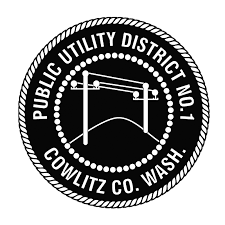 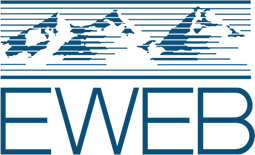 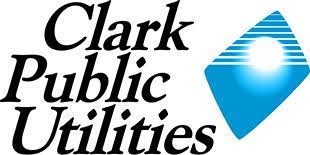 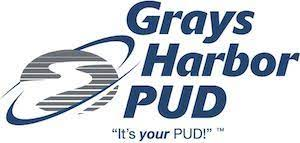 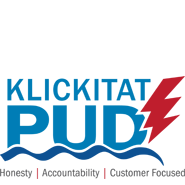 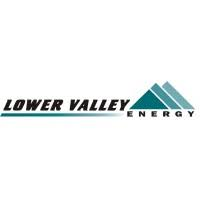 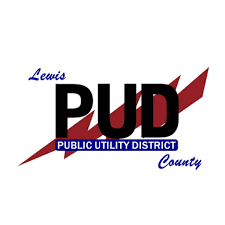 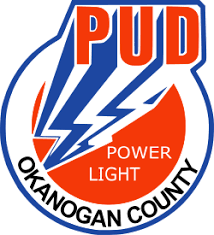 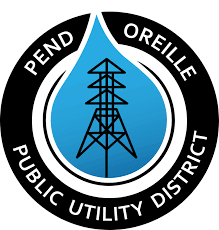 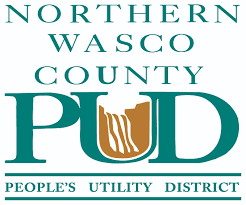 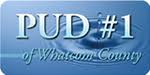 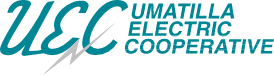 3
3
SAFETY MOMENT
Lithium-Ion Battery Safety Tips
Keep your batteries and devices at room temperature
Store away from flammable material
Stay aware of odors, color change, leaks, or odd noises
Always use the manufactures cords and power adapters specifically for your device (avoid cheap knockoffs)
Always charge directly from the wall, not extension cords
Putting lithium-ion batteries in the trash or recycling at home is illegal
Recycle batteries by taking them to a Special Waste Drop-Off Site
Individually bag batteries or tape ends before disposing of them
Beware of pet safety when leaving devices out
2025 TOP COST ALLOCATION
Overall Operating Budget
3.2% from 2023 FY COLA increase 
Cost Distribution Slightly Adjusted
Base:	31% from 32%
Load:	No change
Bus:	$2,993 from $2,841
Line:	$1,497 from $1,420

2025 TOP Services Cost Allocation Spreadsheet
5
[Speaker Notes: EDIT PAGE!]
2025 TOP COST ALLOCATION
2024 CY Operating Costs were:  $952,000. 
2025 Operating costs are:  
2024 CY Operating costs + 2023 FY COLA increase
2023 FY COLA increase = 3.2%.  (Cost-Of-Living Adjustments (ssa.gov)
The only adjustment to the 2025 Operating costs was increase by 3.2% COLA
2024 CY Operating Costs = $952,000 + 30,464 (3.2% COLA) = $982,464

Reference:  2024 overhead $195,492 each annually for the five allocated resources
6
CUSTOMER | BPA OPERATION COORDINATION SESSION
7
TOPIC 2024 REVIEW
TOPIC V11 Update
BPA has multiple upcoming changes to the TOPIC to include:
Third Party Coordination 
Emergency operations expectations
BES determinations
Outage coordination
Communication equipment to be included
Modifications to the equipment change process and form
Updated agenda items for the BPA – Customer TOP Services Coordination sessions
Expect TOPIC specific customer Webex Winter 2024
8
SYSTEM EQUIPMENT CHANGE FORM
Added: 
Will this project impact a BES facility
Name and type of facility 
With associated equipment
Highlights on ‘temporary’ configuration 
Clarity on location of equipment being added and/or removed
Change in modeling data
system-equipment-change-form.pdf (bpa.gov)
9
TRANSMISSION OWNER CONTROL CENTER
Heads up:
Proposals for an updated Control Center definition came out at a CIP-002 meeting (5/29/2024)
Straw poll votes in progress
Options 2 & 3 may give an out to some TOP customers because they specifically only call out TOs using SCADA
10
TOP KEY DATES
August 2024
Customer Summer Workshop
September 2024
Annual Data Exchange
October 2025
Cost Spreadsheet Final - Effective January 2025
Billing Exhibit Updates to follow
Annual Data Exchange
January 2025
New Cost Allocation Effective
Section 5.c Compliance Validation
Annual System Review (ASR)
March 2025
Section 4c TOP Services Letter
11
2024 ANNUAL SYSTEM REVIEW LETTER SCHEDULE
12
2024 ANNUAL DATA EXCHANGE SCHEDULE
For 2024, the schedule is divided among four groups to facilitate easier processing by SMEs.
13
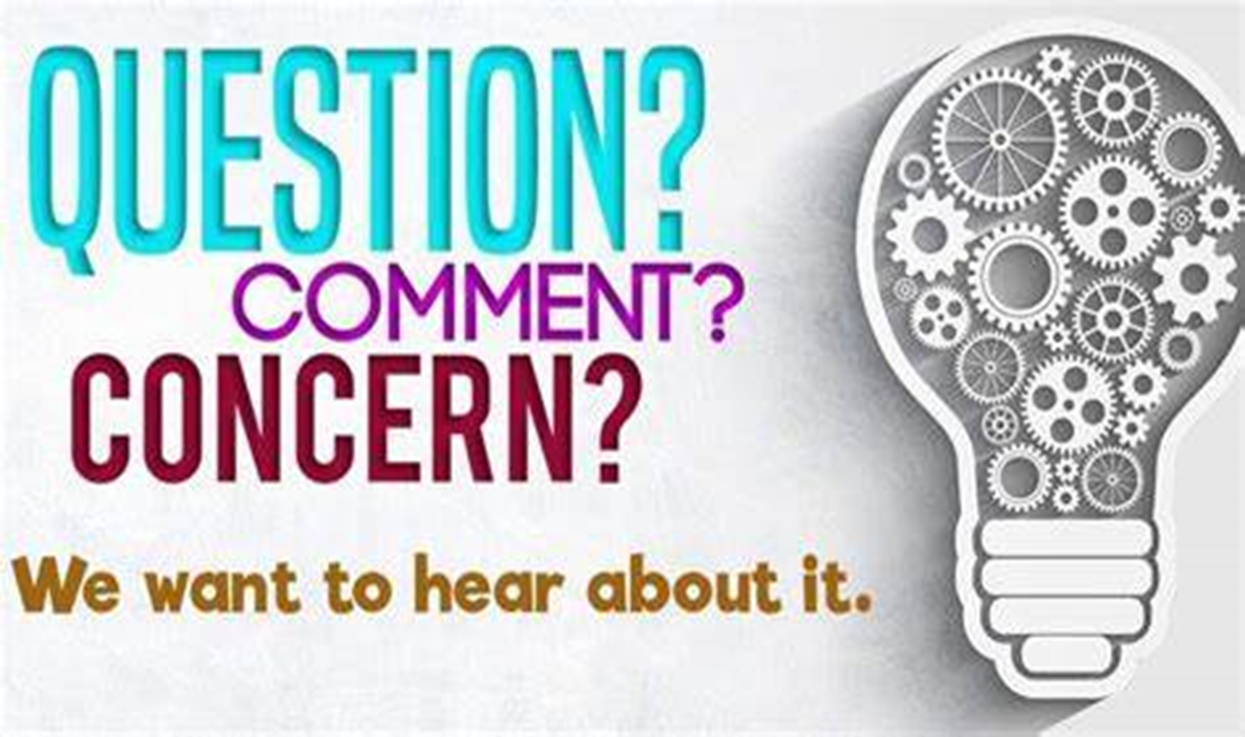 Contact Us – TOP Team
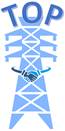 csrp@bpa.gov
Lorissa Cardoza –  ljcardoza@bpa.gov
Megan Walden –  mmwalden@bpa.gov 
Kristin Judge – kejudge@bpa.gov
AGENDA
TP CFR  11:30 – 12:00

2025 TP CFR Cost Allocations
Customer Compliance Packet 
NERC Upcoming Schedule 
NERC Communications 
TPIP Review
Wrap Up/Questions
16
WELCOME CFR CUSTOMERS!
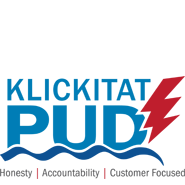 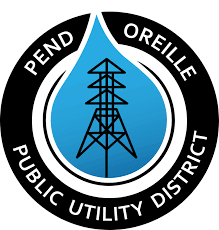 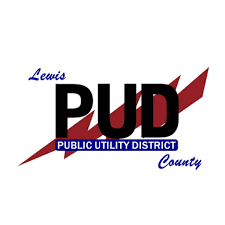 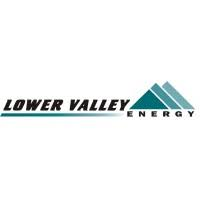 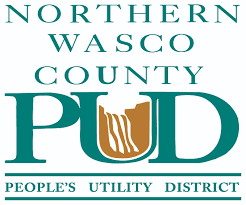 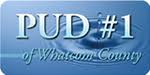 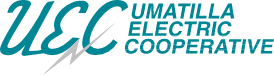 17
17
2025 TP COST ALLOCATION
Overall Operating Budget
3.2% from 2023 FY COLA increase 
Cost Distribution Slightly Adjusted
Base:	32% from 37%
Load:	No change
Bus:	$2,155 from $1,614
Line:	$4,311 from $3,229
18
[Speaker Notes: EDIT PAGE!]
2025 TP CFR  COST ALLOCATION
2024 CY Operating Costs were: $339,000 
2025 Operating costs are:  
	2024 CY Operating costs + 2023 FY COLA increase + CFTE conversion 	to BFTE adjustment 1.5%
2023 FY COLA increase = 3.2%.  (Cost-Of-Living Adjustments (ssa.gov)
The 2025 adjustments to the 2025 Operating costs was increase by 3.2% COLA + CFTE conversion to BFTE adjustment 1.5%
2025 CY Operating Costs = $339,000 + $21,696 (3.2% COLA) + $39,000 (BFTE Conversion)  = $400,000
19
[Speaker Notes: EDIT PAGE!]
CUSTOMER COMPLIANCE PACKET
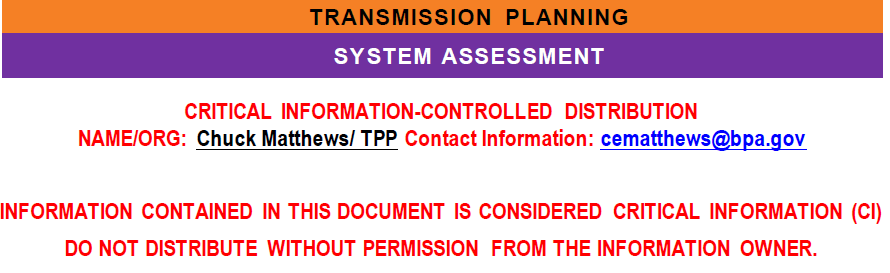 Customer Compliance Packet 
CSRP will consolidate the TP CFR Customer’s Planning Assessment Appendix, Short Circuit Study, CAPs (when applicable) and TPL-001 Data Request response annually and distribute to the customer.  The timing of the Compliance Packet will coincide with the completion and distribution of the annual Planning Assessment.
20
[Speaker Notes: EDIT PAGE!]
UPCOMING NERC SCHEDULE
TPL-008
Project Link: Project 2023-07 Transmission System Planning Performance Requirements for Extreme Weather (nerc.com)
NERC held two formal comment periods for the TPL-008 draft
BPA’S comments for the 1st round (attached)
BPA’S comments for the 2nd round (attached)
NERC Industry Webinar on this topic- 9/10/24 9:00-10:30 am PST
NERC Announcements and Alert Assistance
Geomagnetic Disturbance Reporting 
NERC sent out a request asking for GIC and Magnetometer Data after the significant Geomagnetic storm in May
CSRP CFR team met with the SMEs to discuss if BPA’s submission for this request covered the CFR Customers
Inverter-Based Resource (IBR) Model Quality Deficiencies Questionnaire (attached)
Questionnaire was sent out via the NERC Alert System 
BPA worked with NERC to determine if BPA could respond for the 7 CFR Customers 
BPA shared its answers with the CFR Customers and if they chose to, they could upload BPA’s responses to the NERC Alert System
21
TPIP REVIEW
TPIP 
CFR Standards Section
FAC-002-4
Was updated from FAC-002-3
The purpose statement was updated 
We included a link to BPA’s Definition of a Qualified Change
FAC-014-3
Was updated from FAC-014-2
The purpose statement was added
New language was added to this section and the old language removed
MOD-004
Standard was removed because it was retired
Cost Section
This whole section was updated to match the language in the TOPIC
22
QUESTIONS
23
Contact Us – TP CFR Team
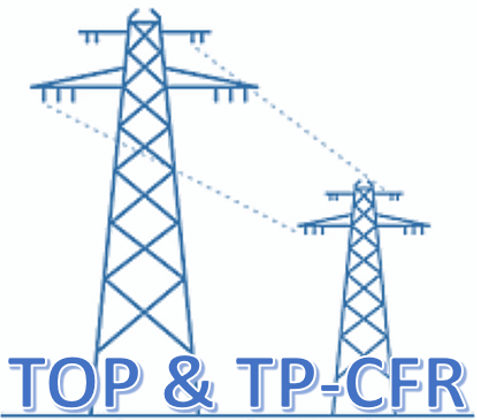 csrp@bpa.gov
Lorissa Cardoza –  ljcardoza@bpa.gov
Alesia Crisman – aacrisman@bpa.gov 
Diane Chargualaf – dmchargualaf@bpa.gov